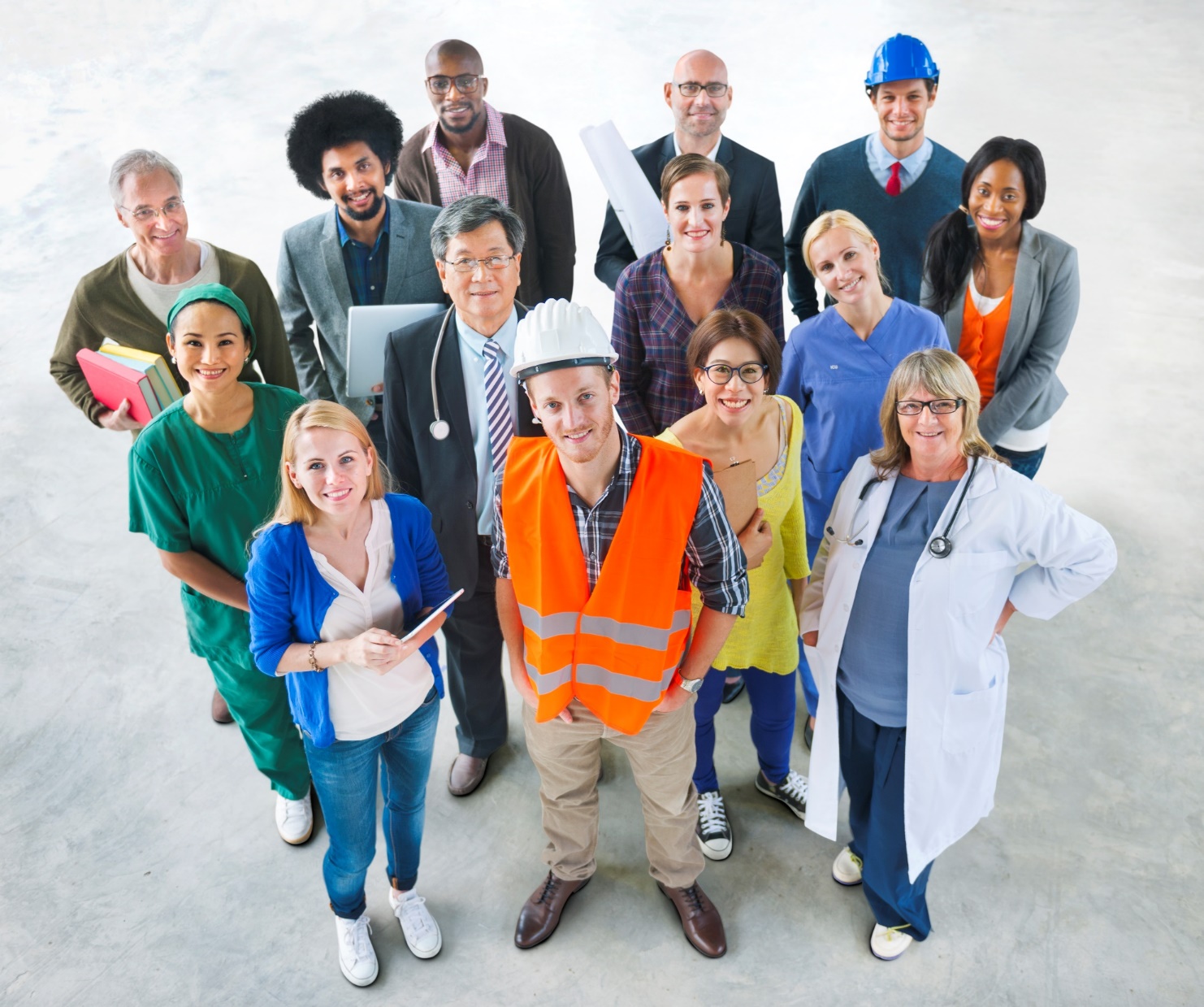 AKS-Bestands-bearbeitung
Aktionen Leben Privat 2023
Vertriebs-Info ACA (21544)
© Allianz 2022
Allianz Kunde und Markt GmbH | Multikanalvertrieb
München, 27.06.2023
Agenda
© Allianz 2022
2
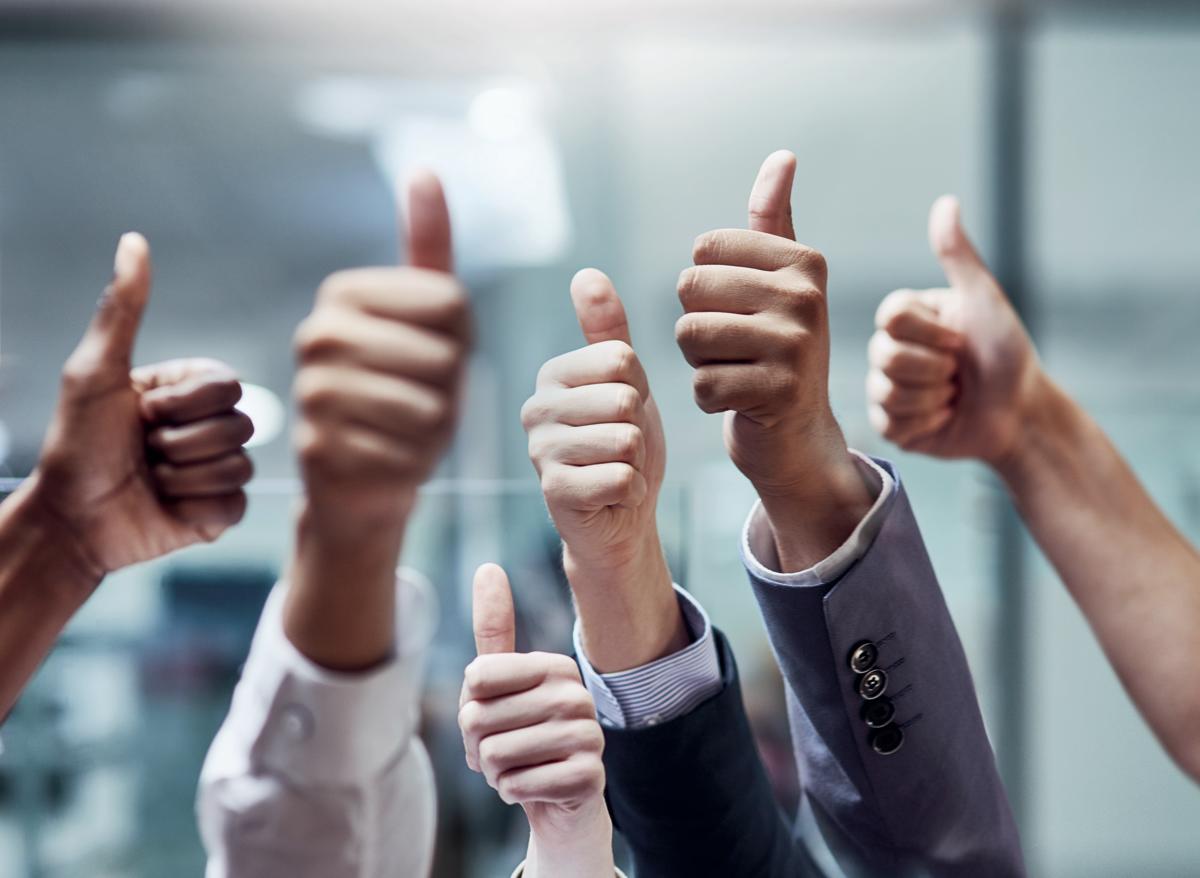 4 gute Gründe, warum die Aktion 
Ihnen weiterhilft
Perfekter Anspracheanlass​​Nutzen Sie die AKS-Bestandsbearbeitung, um gemeinsam mit Ihren Kunden die bestehende Versorgung an die aktuellen Lebensumstände anzupassen.
Die neuen Ansprachegruppen ​
​
Nutzen Sie die neuen Ansprachegruppen zur gezielten und vereinfachte Themenansprache. In den Kundendosiers finden Sie alle Informationen, um Ihren Kundenstamm zu bearbeiten.
1
2
Halten Sie die Arbeitskraftsicherung Ihrer Kunden aktuell!​
​
In den ersten 5 Jahren nach Abschluss ganz ohne Anlass und OHNE Risikoprüfung.
OHNE ​erneute Risikoprüfung ​
​
Eine Vielzahl von Anlässen wie z.B. Heirat, Geburt eines Kindes, Immobilienerwerb etc. sorgen dafür, die Absicherung Ihrer Kunden ohne erneute Risikoprüfung zu erhöhen.​
3
4
© Allianz 2022
3
Allianz Kunde und Markt - Multikanalmarketing
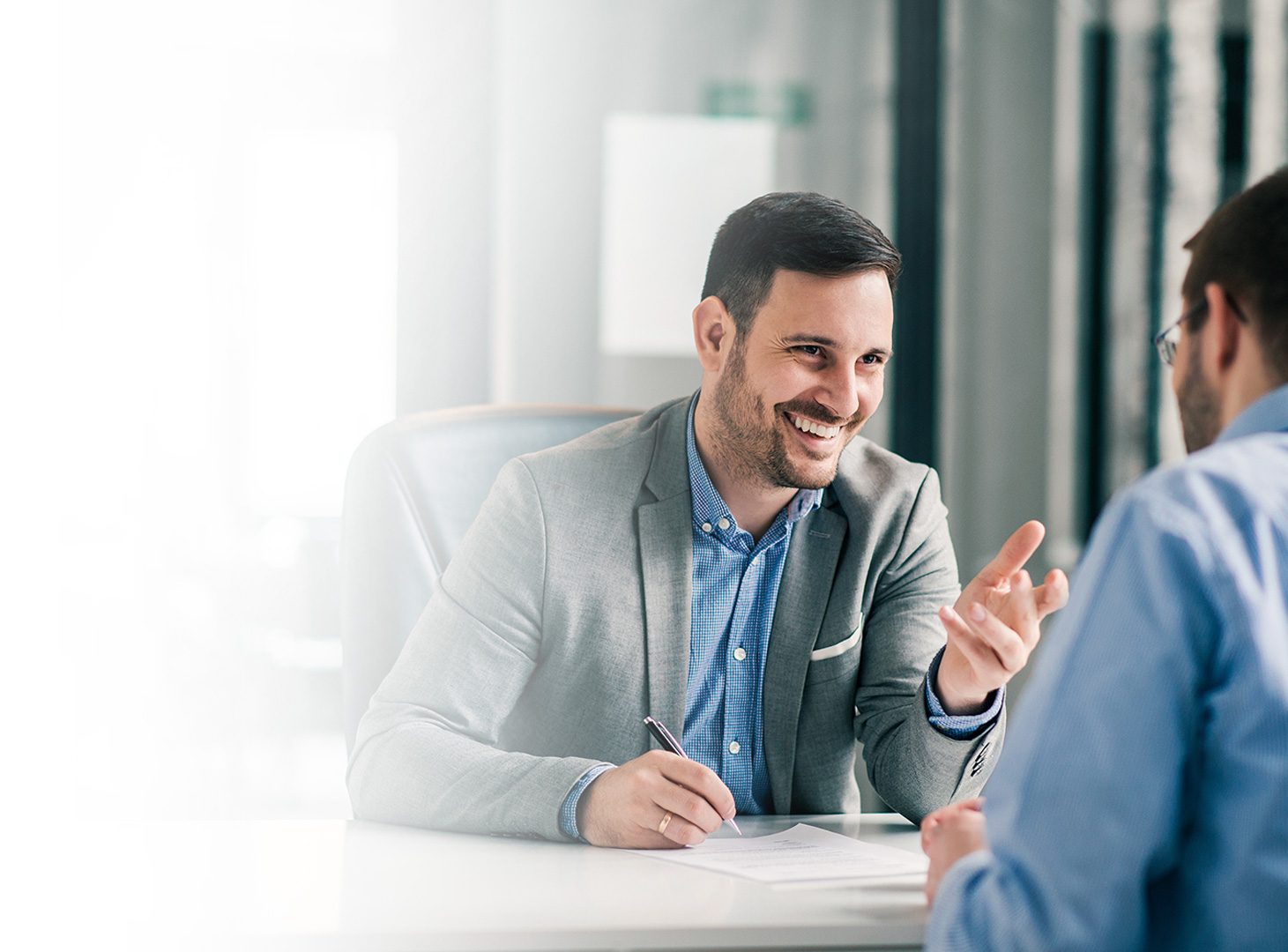 So punkten Sie im Kundengespräch
Schon im Gesprächseinstieg erzielen Sie Aufmerksamkeit und                                                                               Zustimmung.
Wann werden die besten Entscheidungen getroffen? Im Ernstfall oder deutlich davor?​
Unabhängige Instanzen wie z.B. Verbraucherzentralen empfehlen regelmäßigen BU-TÜV (Check)
Ihr Vorteil: Erhöhungenin BU/DU/KSP-Bestandsverträgen sind vom VerstModG* nicht betroffen!​
Die Inflation treibt die Kosten in die Höhe. Wie wäre es, wenn Sie Ihre Arbeitskraftabsicherung ohne Weiteres anpassen könnten?​
Wie sehr hat sich der Bedarf eines regelmäßigen Einkommens für den Fall der Fälle verändert?
Ich möchte Sie gerne an Ihr vertragliches Recht erinnern, die BU-Rente anzupassen!
© Allianz 2022
4
* Versicherungsteuer-Modernisierungs-Gesetz
Infos zum Versicherungsteuer-Modernisierungs-Gesetz (VerstModG)
Ab 01.01.2022 abgeschlossene Berufsunfähigkeits-, Grundfähigkeits- und  Erwerbsunfähigkeits-versicherungen sowie Kranken- und Pflegeversicherungen sind nur noch dann versicherungssteuerfrei, wenn die Versicherungsleistung:
an die versicherte Person selbst oder
an einen nahen Angehörigen der versicherten Person gemäß § 7 Pflegezeitgesetz oder gemäß § 15 Abgabenordnung
zu erbringen ist (begünstigter Personenkreis). Zur Vermeidung einer Versicherungsteuerpflicht, ist bei den Versicherungen ab Tarifgeneration 2023, bei den betroffenen Produkten nur noch ein Bezugsrecht zugunsten des begünstigten Personenkreises zulässig.
Vom VerstModG sind alle Versicherungen betroffen, hier gilt aber der „Bestandsschutz“.Für Neuabschlüsse mit Tarifen ab 2022 ist das eingeschränkte Bezugsrecht in den Verkaufsanwendungen hinterlegt. 
Weitere Informationen:
© Allianz 2022
5
Verbindliche Mitteilung
Agenda
© Allianz 2022
6
Handlungsoptionen bei bestehenden Verträgen zur Arbeitskraftsicherung
© Allianz 2022
7
Handlungsoptionen 1, 2  und 4 gelten auch für die KörperSchutzPolice (KSP)
So funktioniert die Aktion –Handlungsoption 1
© Allianz 2022
8
Handlungsoptionen 1, 2 und 4 gelten auch für die KörperSchutzPolice (KSP)
HANDLUNGSOPTION 1 – Erhöhung der BU-Rente ohne Risikoprüfung
Erhöhung der BU-Rente bzw. der KSP-Rente und des KSP-Kapitals ohne GP (1/5)
© Allianz 2022
9
3 Je nach Produkt in den Bedingungen ab 7/2004 oder später.
4 In der Basisvorsorge gelten immer die Regelungen des jeweiligen Tarifes. Verbesserungen zu Altbeständen sind rechtlich nicht zulässig.
1 Anlass seit 01/2008 in den Bedingungen verankert; anwendbar auch für Verträge mit Beginn ab 07/2000 
2 Details können dem Formblatt „Erhöhung der Berufsunfähigkeitsrente ohne erneute Risikoprüfung“ (EV---4077Z0) entnommen werden
HANDLUNGSOPTION 1 – Erhöhung der BU-Rente ohne Risikoprüfung
Erhöhung der BU-Rente ohne Risikoprüfung (2/5)
© Allianz 2022
10
1 Flächendeckende Einführung in der bAV zu 07/2011, gilt nicht rückwirkend zu 07/20002 Es gilt das rechnungsmäßige Alter für alle Verträge
3 Das bedeutet, dass die Ausübung der anlassunabhängigen Erhöhungsoption in dem durch die Erhöhungsoption abgeschlossenen BU-Vertrag nicht zulässig ist.
4 Darüber hinaus gelten die bekannten Grenzen lt. EV 4
5 In der Basisvorsorge gelten immer die Regelungen des jeweiligen Tarifes. Verbesserungen zu Altbeständen sind rechtlich nicht zulässig.
HANDLUNGSOPTION 1 – Erhöhung der BU-Rente ohne Risikoprüfung
Erhöhung der KSP-Rente und des KSP-
Kapitals1 ohne Risikoprüfung (3/5)
© Allianz 2022
11
1 Kapitalzahlung bei Eintritt einer schweren Krankheit 
2 Es gilt das rechnungsmäßige Alter.
3 Das bedeutet, dass die Ausübung der anlassunabhängigen Erhöhungsoption in dem durch die Erhöhungsoption abgeschlossenen KSP-Vertrag nicht zulässig ist.
4 Darüber hinaus gelten die bekannten Grenzen lt. EV 4
HANDLUNGSOAPTION 1 – Erhöhung der BU-Rente ohne Risikoprüfung
Erhöhung der BU-Rente 
ohne Risikoprüfung (4/5)
© Allianz 2022
12
1 Es gilt das rechnungsmäßige Alter.
2 Das bedeutet, dass die Ausübung der anlassunabhängigen Erhöhungsoption in dem durch die Erhöhungsoption abgeschlossenen BU-Vertrag nicht zulässig ist.
3 In der Basisvorsorge gelten immer die Regelungen des jeweiligen Tarifes. Verbesserungen zu Altbeständen sind rechtlich nicht zulässig.
HANDLUNGSOPTION 1 – Erhöhung der BU-Rente ohne Risikoprüfung
Erhöhung der KSP-Rente und des KSP-Kapitals1 ohne Risikoprüfung (5/5)
© Allianz 2022
13
1 Kapitalzahlung bei Eintritt einer schweren Krankheit2 Es gilt das rechnungsmäßige Alter.
3 Das bedeutet, dass die Ausübung der anlassunabhängigen Erhöhungsoption in dem durch die Erhöhungsoption abgeschlossenen KSP-Vertrag nicht zulässig ist.
So funktioniert die Aktion – Handlungsoption 2
© Allianz 2022
14
Handlungsoptionen 1, 2 und 4 gelten auch für die KörperSchutzPolice (KSP)
HANDLUNGSOPTION 2 – Erhöhung der BU-Rente mit Risikoprüfung
Erhöhung der BU-Rente bzw. der KSP-Rente und des KSP-Kapitals1 mit Risikoprüfung (1/1)
© Allianz 2022
15
1 Kapitalzahlung bei Eintritt einer schweren Krankheit
2 Bei EBV und KSP gilt das Höchsteintrittsalter von 54 Jahren
So funktioniert die Aktion – Handlungsoption 3
© Allianz 2022
16
Handlungsoptionen 1, 2 und 4 gelten auch für die KörperSchutzPolice (KSP)
HANDLUNGSOPTION 3 – Schüler- und Studierendenklausel
Schüler- und Studierendenklausel (1/3)
© Allianz 2022
17
1	Bei Klauseln vor 08/1999 erfolgt eine automatische Umstellung auf BU-Schutz, wenn eine ganztätige Berufstätigkeit aufgenommen wird, die auf Dauer gerichtet ist.
	Bei Klauseln ab 08/1999 erlischt das Recht auf Umstellung („Anpassungsoption“) automatisch 10 Jahre nach Vertragsabschluss.
HANDLUNGSOPTION 3 – Schüler- und Studierendenklausel
Schüler- und Studierendenklausel (2/3)
© Allianz 2022
18
1	Bei Klauseln vor 08/1999 erfolgt eine automatische Umstellung auf BU-Schutz, wenn eine ganztätige Berufstätigkeit aufgenommen wird, die auf Dauer gerichtet ist.	Bei Klauseln ab 08/1999 erlischt das Recht auf Umstellung („Anpassungsoption“) automatisch 10 Jahre nach Vertragsabschluss.
HANDLUNGSOPTION 3 – Schüler- und Studierendenklausel
Schüler- und Studierendenklausel (3/3)
© Allianz 2022
19
1	Bei Klauseln vor 08/1999 erfolgt eine automatische Umstellung auf BU-Schutz, wenn eine ganztätige Berufstätigkeit aufgenommen wird, die auf Dauer gerichtet ist.	Bei Klauseln ab 08/1999 erlischt das Recht auf Umstellung („Anpassungsoption“) automatisch 10 Jahre nach Vertragsabschluss.
Studierendenklauseln im Überblick
© Allianz 2022
20
Studierendenklauseln im Überblick
© Allianz 2022
21
So funktioniert die Aktion –Handlungsoption 4
© Allianz 2022
22
Handlungsoptionen 1 ,2 und 4 gelten auch für die KörperSchutzPolice (KSP)
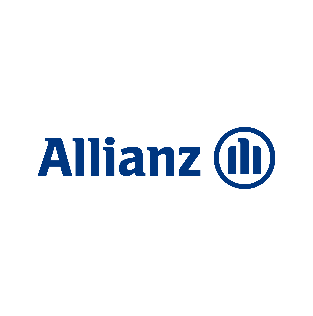 Beitragsüberprüfungsoption(2/2)¹
Hinweis: Nutzen Sie die neuen Alters-Cluster im Filterfeld „Alter VP“: bis 18 Jahre, 19-27 Jahre zur altersmäßigen Identifikation von Schülern/Studierenden.
Auswirkung auf Beitrag
Prüfung der Besserstellung
Ausgangs-Anlässe
© Allianz 2023
Schulformwechsel (ggf. Klassenstufe)
Beginn Ausbildung
Beginn Studium
Start ins Berufsleben 
Berufswechsel
Beitrag sinkt
Berufsgruppe mit niedrigerem BU-Risiko als bisher
23
Berufsgruppe mit höherem oder gleichem BU-Risiko als bisher
Beitrag bleibt gleich
1	Beitragsüberprüfungsoption für Verträge mit Beginn ab 01.01.2020 und Tarifgeneration 2020)
Agenda
© Allianz 2022
24
NEU in 2023: Das Filterfeld die Ansprachegruppen
Schüler:innen, Studierende und Verträge kurz vor Ablauf der ersten 5 Jahre einfach und schnell im ACA filtern
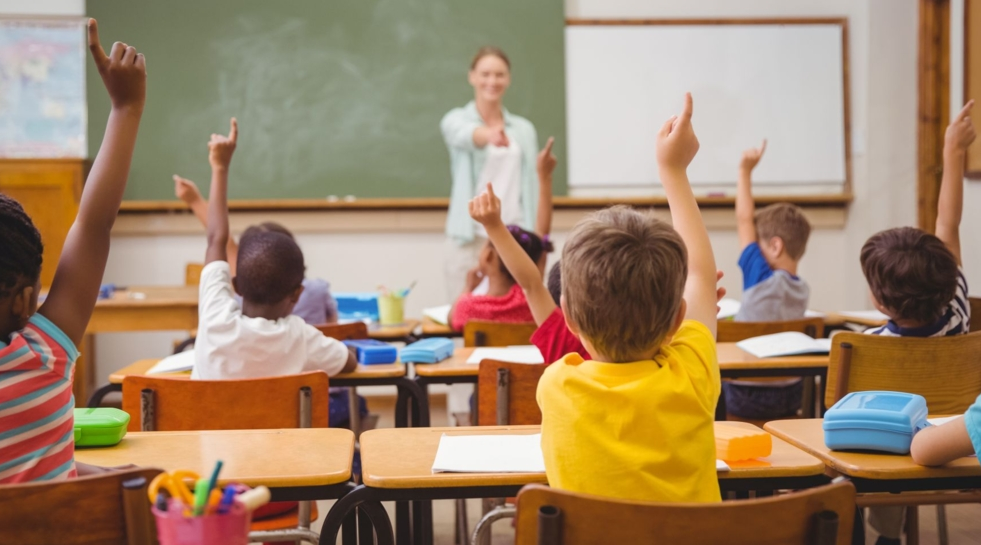 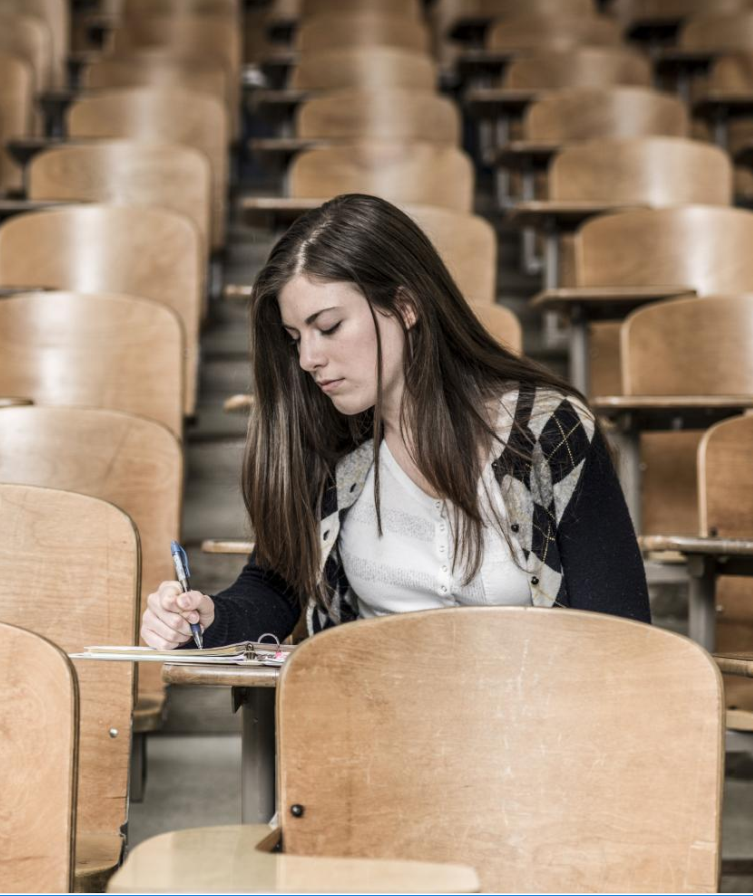 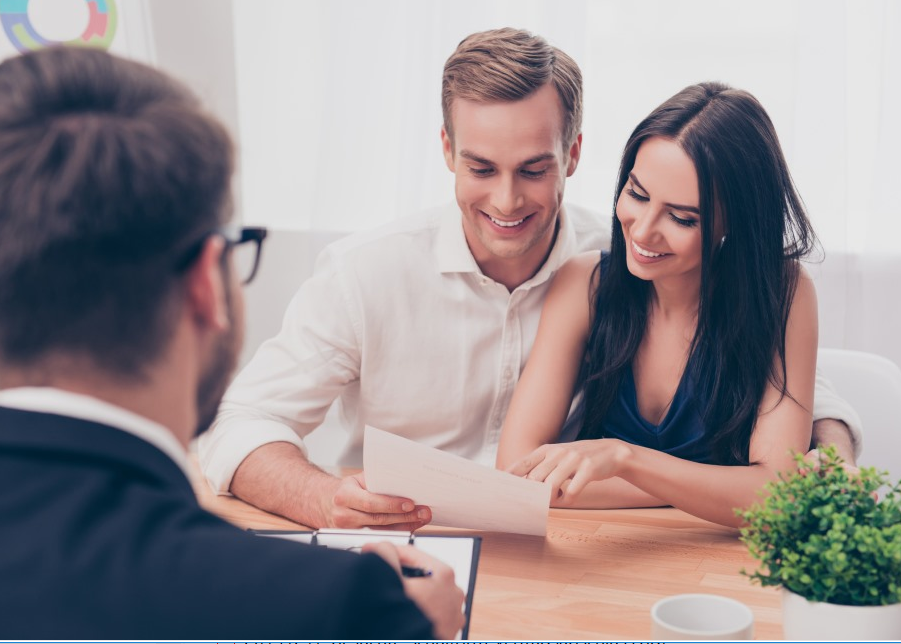 Schüler
Ziel der Ansprache der Schüler ist die Umstellung der Schülerklausel sowie für Verträge ab 01/2020 das Nutzen der Beitragsüberprüfungsoption.
Studierende
Zier der Ansprache Studierende liegt zum einen auf der Prüfung einer Beitragsüberprüfungsoption und zum anderen auf der Umstellung der Studierendenklausel.
Nutzung anlassunabhängige Erhöhungsmöglichkeit
Die Ansprachegruppe beinhaltet Verträge die sich im dritten und vierten Jahr befinden und anlassunabhängig erhöht werden können.
© Allianz 2022
25
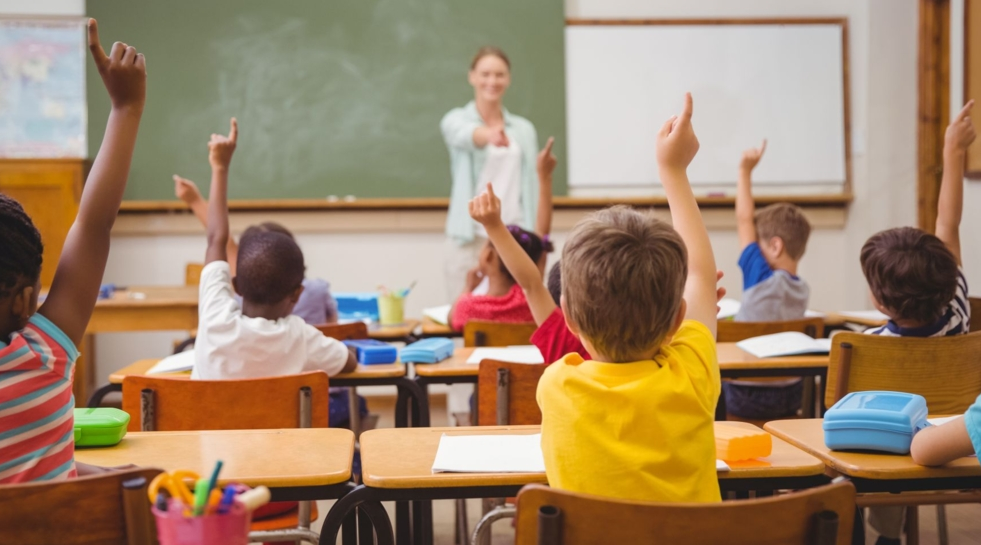 Ansprachegruppe - Schüler
Aktionsnummer:  19404
Die Ansprachegruppe der Schüler beinhaltet verschiedene Altersgruppen sowie Altverträge welche ein Ereignis zur Beitragsüberprüfung bieten.
Hinweis
Bitte beachten Sie die Schüler-Klauseln. 
Seit dem 01.2020 werden Schüler auch gegen die BU versichert.
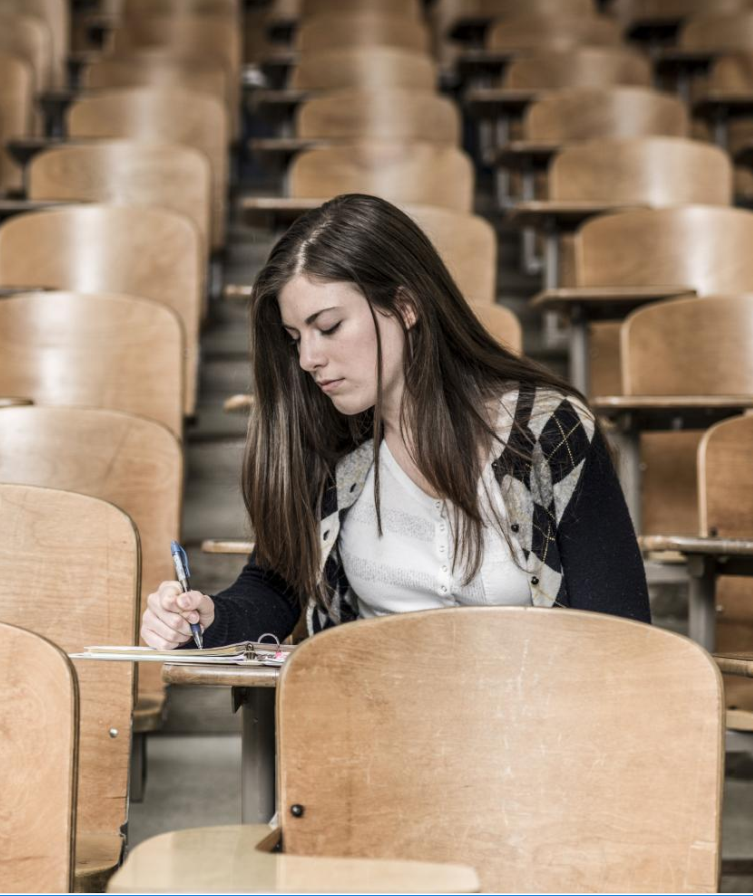 Ansprachegruppe - Studierende
Aktionsnummer:  19404
Die Ansprachegruppe der Studierenden besteht aus zwei Zielgruppen. Die erste Gruppe Kunden, die das Kennzeichen „Student“ besitzen und im Vertragsjahr 3-8 Jahre liegen. Die zweite Zielgruppe sind Kunden, deren Vertrag 9 Jahre und älter ist und die Kennzeichnung „Studierend“ besitzt. . Fokus liegt hier auf der Prüfung von Altverträgen und der Umstellung dieser.
Hinweis
Bitte beachten Sie die Studierenden-Klauseln.
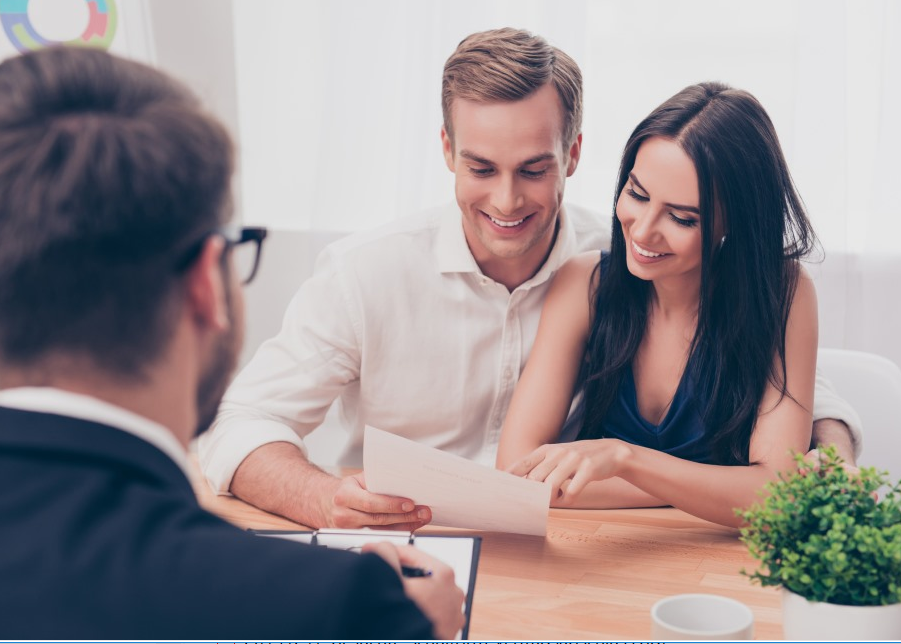 Ansprachegruppe - anlassunabhängige Erhöhungsmöglichkeit
Aktionsnummer:  19404
Die Gruppe der allgemeinen Erhöhung beinhaltet Kunden mit einem Neuvertrag der sich im dritten und vierten Vertragsjahr befindet und keine Kennzeichnung als „Schüler“ und „Studierend“ besitzen. Hier können die Kunden noch von der Erhöhungsoption innerhalb der ersten 5 Versicherungsjahre gebrauch machen und ihre BU-Rente anlassunabhängig erhöhen.
Hinweis
Die Filtergruppe enthält nur Verträge, die mit einer vollständigen Risikoprüfung zustande gekommen sind und damit anlassunabhägig erhöht werden können.
Die Prüfung, ob der Kunde bereits seine Erhöhungsoptionen vollständig ausgeschöpft hat oder sonstige Einschränkungen vorliegen, sind durch den Vermittler durchzuführen.
Nutzen Sie den Musterbrief zur Kundenansprache für eine anlassunabhängige Erhöhung der BU-Rente.
NEU in 2023: Filterfeld „Ansprachegruppen“
Schritt 1: Wählen Sie den Filter „Ansprachegruppe“ aus
Erläuterungen: Filterfelder
Filterfeld 2: AnsprachgruppenClusterung:
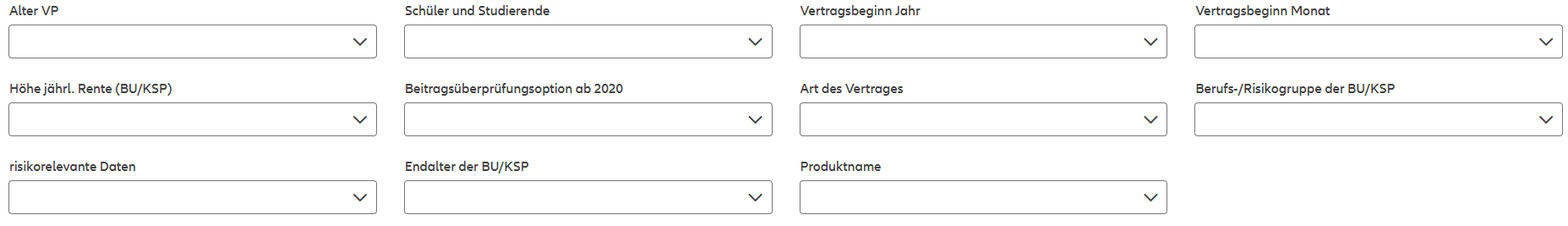 Ansprachegruppe
Schritt 2: Filterausprägung(en) wählen und auf „Aktualisieren“ klicken
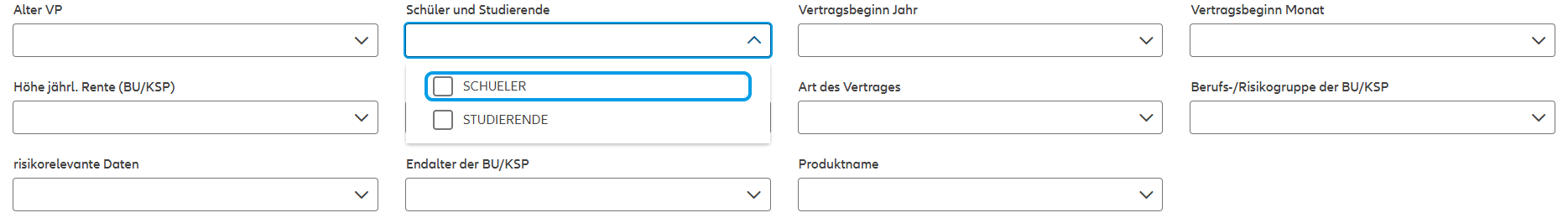 Ansprachegruppe
© Allianz 2022
Schüler 10-15 Jahre  Schüler 16-18 Jahre  Schüler 19-20 Jahre  Altverträge Schüler > 20 Jahre  Vertragsalter Student 3-8 Jahre  Vertragsalter Student ab 9 Jahre  Allg. Erhöhungsoption Jahr 3 + 4
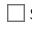 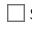 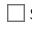 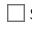 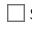 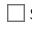 29
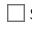 Agenda
© Allianz 2022
30
ACA: Sortierfelder und Infofunktionen
Sie können die Felder                   sowohl sortieren als auch zusätzlich filtern. 
Weitere Informationen zu den Filterfelder entnehmen Sie bitte den folgenden Seiten.
Wichtiger Hinweis:
Sortierfelder nutzen (1/2)
Schritt 1: Klicken Sie auf  Einstiegsaktion bearbeiten
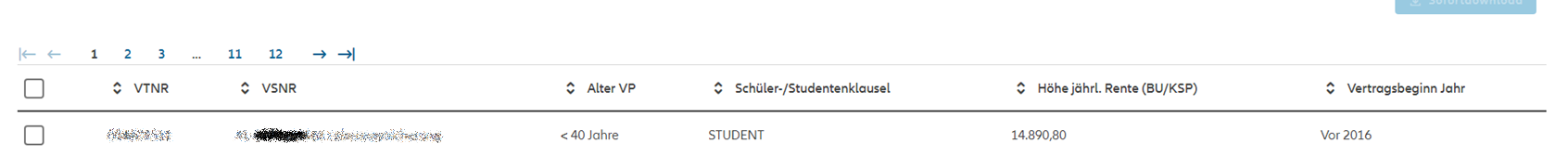 A
C
D
B
Ansprachegruppe
Vor 2017
Sortierfeld 1: Alter VPMögliche Ausprägungen und Sortiermöglichkeit : Cluster   bis 18 Jahre, 19-27 Jahre, 28-30 Jahre, 31-39 Jahre, 40-45 Jahre, >45 Jahre
Sortierfeld 2: AnsprachegruppenMögliche Ausprägungen und Sortiermöglichkeit Alterscluster Schüler, Studierend, Altverträge Schüler, Vertragsalter Student und allg. Erhöhungsoption in Vertragsjahr 3 und 4 (ohne Schüler-/Studentenkennzeichnung

Sortierfeld 3: Höhe jährl. Rente (BU/KSP)
Sortiermöglichkeit auf- und absteigend

Sortierfeld 4: Vertragsbeginn JahrKennzeichnung, Vertragsbeginn. Mögliche Ausprägungen und Sortiermöglichkeit nach Jahren (z.B. vor 2017, 2017, 2018 ...2022)
A
B
C
© Allianz 2022
D
31
A
B
D
ACA: Sortierfelder und Infofunktionen
Filterfelder nutzen (1/2)
Schritt 1: Wählen Sie einen Filter aus (Beispiel „Alter VP“)
Erläuterungen: Filterfelder
Filterfeld 1: Alter der VPFiltermöglichkeit: Cluster: bis einschließlich 18 Jahre, 19-27 Jahre, 28-30 Jahre, 31-39 Jahre, 40-45 Jahre, >45 Jahre
Filterfeld 2: AnsprachegruppeClusterung:










                     
Filterfeld 3: Vertragsbeginn JahrFiltermöglichkeit: vor 2017, 2017, 2018…2022
Filterfeld 4: Vertragsbeginn Monat
Filtermöglichkeit: nach Monaten
1
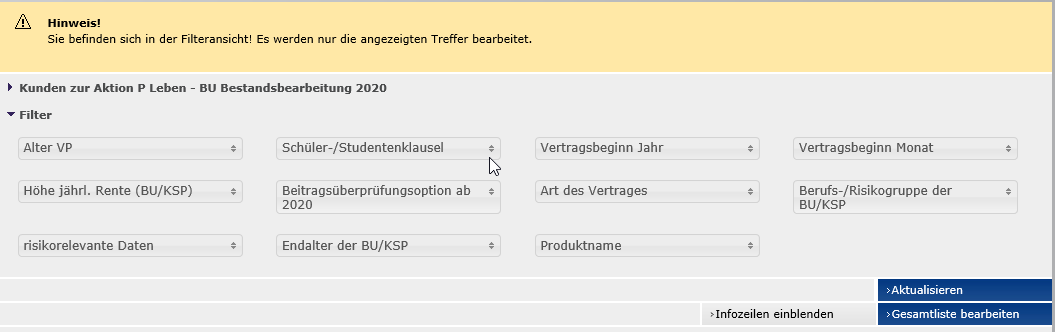 Filterfeld 5: Höhe jährliche RenteFiltermöglichkeit: Clusterung










Filterfeld 6Beitragsüberprüfungsoption  ab 2020Filtermöglichkeit: ja/nein
Ansprachegruppe
Schritt 2: Filterausprägung(en) wählen und auf „Aktualisieren“ klicken
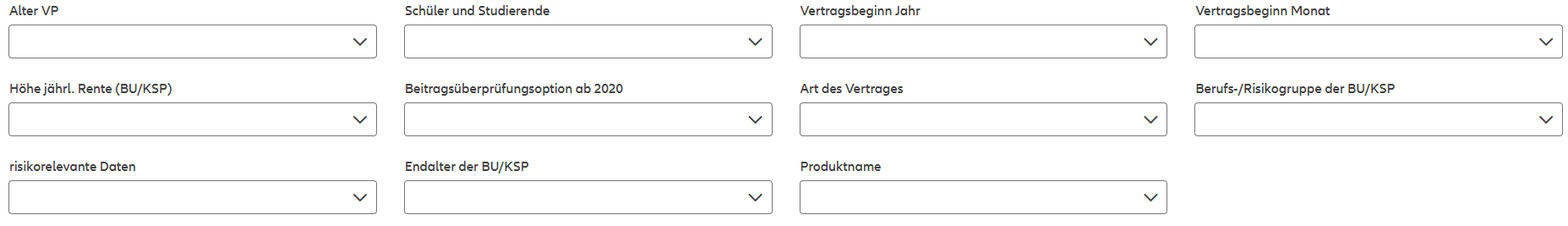 Ansprachegruppe
2
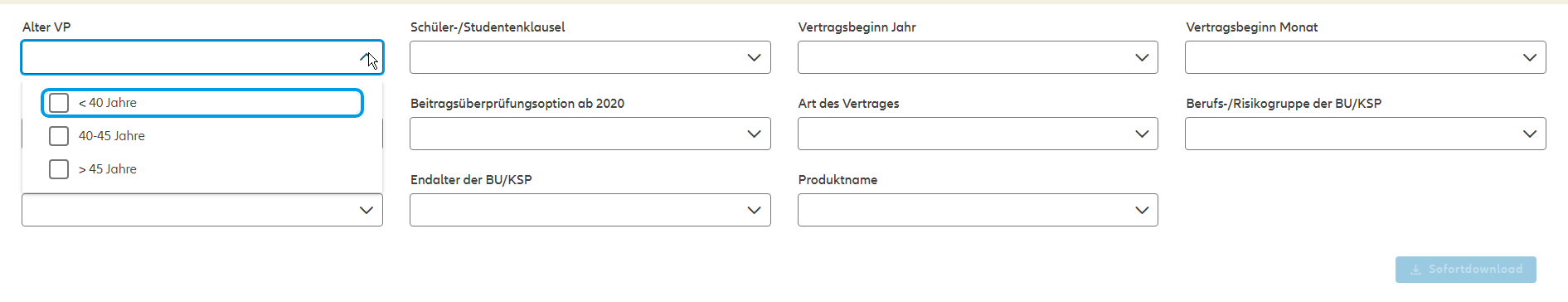 Ansprachegruppe
© Allianz 2022
32
ACA: Sortierfelder und Infofunktionen
Filterfelder nutzen (2/2)
Erläuterungen: Filterfelder
In einer gefilterten Ansicht erscheint der Hinweis, dass Filter aktiv sind.
Filterfeld 7: Art des VertragesFiltermöglichkeit: BU, DU, KSP, BSR

Filterfeld 8: Berufs-/Risikogruppe der BU/KSP Filtermöglichkeit: A+, A, B, C+, C, D, E, F, G, H

Filterfeld 9: risikorelevante Daten
Filtermöglichkeit: Ja / Nein (bei ja  Anpassung ggf. mit voller Risikoprüfung oder KSP?)
Filterfeld 10: Endalter der BU/KSP
Filtermöglichkeit: Clusterung < 55 Jahre, 55-59 Jahre, 60-63 Jahre

Filterfeld 11: Produktname
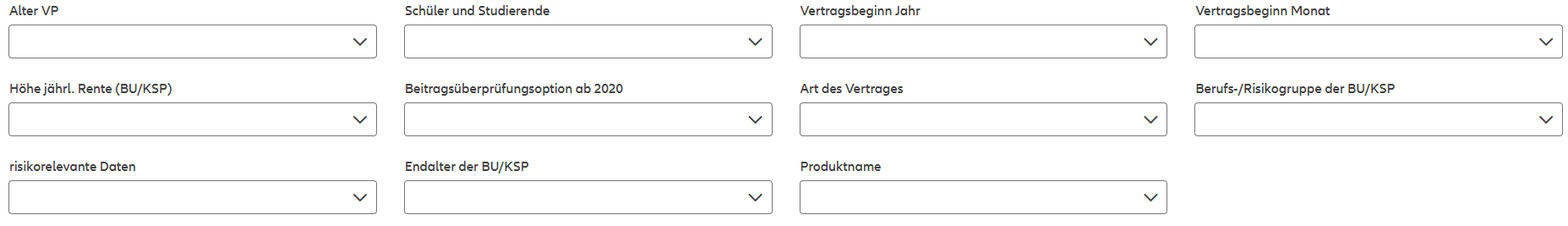 Ansprachegruppe
© Allianz 2022
Hinweis! Neu in diesem Jahr, die vollständige Information zum Zustand der Risikoprüfung finden Sie als Filterfeld in der herunterladbaren Excel-Liste
33
Agenda
© Allianz 2022
34
Worauf warten sie noch?Alles startklar für ihren Erfolg!
Viel Erfolg mit der AKS Bestandsbearbeitung!
	Alle Kunden sind zum Aktionsstart in ACA erfasst. Sie brauchen nur noch loszulegen und Termine 	vereinbaren.

Weitere Informationen für Ihre Aktionsbearbeitung & Kundenansprache:
Produktseiten im Makler-Portal
Informationen im ACA
Makler-Portal-Seite                                                            zur Aktion
Musterbriefe zur eigenen Kundenansprache
Alle Produkt-Informationen zur Arbeitskraftsicherung auf einen Blick:

 Link
Vielfältige Informationen zur Zielgruppe, Aktionsbearbeitung sowie den Sortierkriterien für Ihre Priorisierungen

 Link
In der Aktionsseite im Maklerportal stehen zwei Musterbriefe (für Erhöhung mit und ohne GP) zur Verfügung

 Link
Unterstützende Unterlagen wie 
Vertriebsinfo zur Aktion
Bedienungsanleitung zur BU-Bestandsbearbeitung
Formulare und Verkaufshelfer
 Link
© Allianz 2022
35
Informationen zum Datenschutz
Briefe an Bestandskunden mit werblichem Inhalt erfordern keine explizite Einwilligung des Kunden. Jedoch können Kunden postalischer Werbung widersprechen. Ein solcher Widerspruch führt zum Ausschluss bei künftigen Werbeaktionen. Kunden, die einen solchen Werbewiderspruch bereits vermerkt haben, werden aus der Aktion ausgeschlossen. 

Werbewidersprüche, die Kunden Ihnen gegenüber aussprechen, bitte immer an werbewiderspruch@allianz.de senden, da nur so die Eintragung eines umfassenden Werbewiderspruchs in den zentralen Systemen sichergestellt ist. 


	Bitte prüfen Sie vor einer Kontaktaufnahme Ihres Kunden per Telefon oder per E-Mail 		immer, ob eine gültige Werbeeinwilligung des Kunden vorliegt oder ob er bei Ansprache 	über Brief eine Werbesperre hinterlegt hat.
© Allianz 2022
36